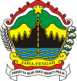 LAPORAN KINERJA 2018
DESEMBER
RSJD 
dr. ARIF ZAINUDIN
1
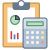 KINERJA ANGGARAN
2
1
REALISASI ANGGARAN
90,95%
3
2
REALISASI BELANJA LANGSUNG
8.000.000.000
39.036.906.000
8.000.000.000
39.036.906.000
91,02%
78,51%
92,36%
70,48%
Kegiatan Penyediaan Jasa Pelayanan Perkantoran
Keg. Pelayanan dan Pendukung Pelayanan (BLUD)
Kegiatan penyelenggaraan Pend. tenaga kesehatan
Kegiatan Penyelenggaraan Pemberdayaan Masy Tk Prov
100%
100%
100%
100%
Program Pelayanan Adm Perkantoran
Program Peningkatan Mutu Pelayanan Kesehatan (BLUD)
Program SDM Kesehatan
Program Promosi Dan Pemberdayaan
ANGGARAN
PROGRAM
KEGIATAN
REALISASI KEUANGAN
REALISASI FISIK
4
ANGGARAN
KEGIATAN
REALISASI KEUANGAN
REALISASI FISIK
PROGRAM
39.036.906.000
5.977.202.000
25.000.000.000
31,62%
78,33%
24,94%
32,20%
Kegiatan Pemenuhan Fasilitas Pelayanan
Keg peningkatan derajat kes masy dengan penyediaan fasilitas perawatan kesehatan bagi penderita asap rokok (DBHCHT)
Kegiatan Sarana Dan Prasarana Pelayanan Kesehatan Rujukan(DAK)
84,75%
20,24%
Program Pelayanan Kesehatan
5
Kegiatan yang tidak selesai dilaksanakan :
6
3
REALISASI ANGGARAN BLUD
7
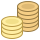 KINERJA PENDAPATAN
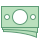 8
1
REALISASI PENDAPATAN
87,44%
120,11%
88,42%
9
REALISASI PENDAPATAN
10
Belum tercapainya target pendapatan dikarenakan :
Klaim BPJS bulan November 2018 belum terbayar
Klaim obat kronis BPJS bulan Nov – Des 2017 belum terbayar
Klaim obat kronis Jan-Juli 2018 belum diverifikasi
Klaim Jamkesda dari beberapa kabupaten belum terbayar
Belum beroperasinya beberapa pelayanan penunjang psikiatri.
Beberapa pelayanan tidak dapat masuk dalam aplikasi BPJS sehingga tidak dapat diklaim.
11
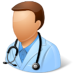 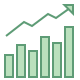 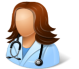 KINERJA PELAYANAN
12
1
CAPAIAN KINERJA PELAYANAN
13
14
B O R ( % )
L O S ( Hari  )
15
Cakupan Kunjungan Rawat Jalan
Cakupan Kunjungan Rawat Inap
16
Kunjungan IGD
17
PELAYANAN BERDASARKAN CARA BAYAR
2
RAWAT JALAN
RAWAT INAP
18
Pelayanan Berdasarkan Cara Bayar Sampai Dengan Bulan November  2018
Rawat Jalan
Rawat Inap
19
KUNJUNGAN BERDASARKAN WILAYAH
3
RAWAT JALAN
20
RAWAT INAP
21
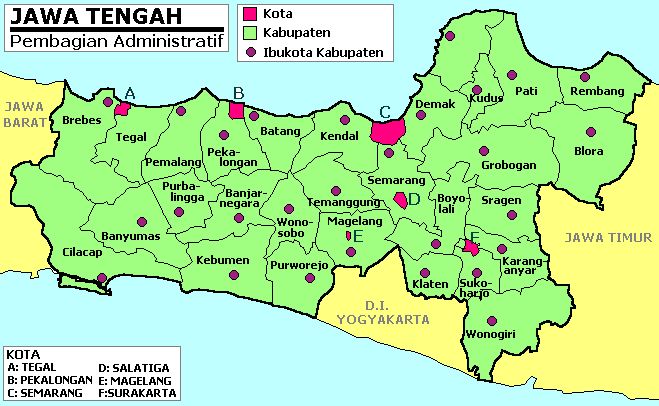 RAWAT JALAN
SKA
6.650
DATA WILAYAH CAKUPAN SURAKARTA & JAWA TENGAH s/d NOVEMBER 2018
BLO
315
GRO
288
JATENG
LAIN
1.017
BOY
3.824
SRA
6.993
KRA
7.090
KLA
936
WON
2.210
SUK
6.414
22
DATA WILAYAH CAKUPAN JAWA TIMUR s/d NOVEMBER 2018
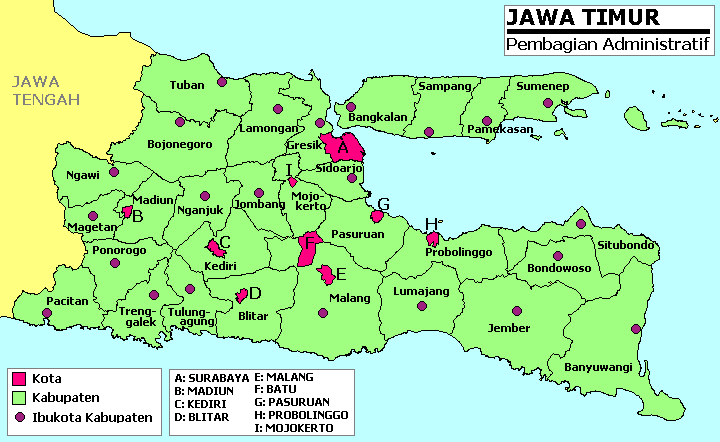 MAGETAN
855
PACITAN
198
NGAWI
944
BOJO
NEGORO
111
MADIUN
393
PONOROGO
437
JATIM 
LAINNYA
1.130
23
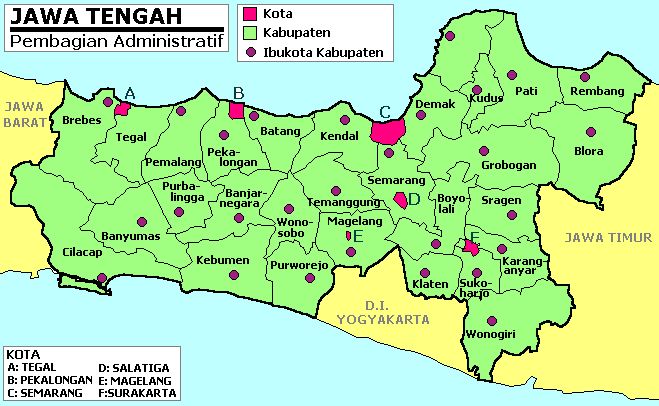 RAWAT INAP
SKA
250
DATA WILAYAH CAKUPAN SURAKARTA & JAWA TENGAH s/d NOVEMBER 2018
BLO
126
GRO
26
JATENG
LAIN
325
BOY
237
SRA
411
KRA
355
KLA
25
WON
216
SUK
319
24
DATA WILAYAH CAKUPAN JAWA TIMUR s/d NOVEMBER 2018
LUAR JATENG DAN JATIM
25
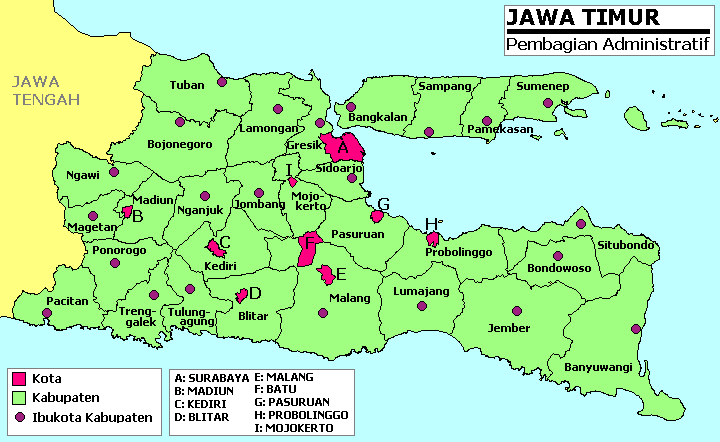 MAGETAN
52
PACITAN
46
NGAWI
63
BOJO
NEGORO
20
MADIUN
37
PONOROGO
91
JATIM 
LAINNYA
66
25
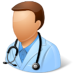 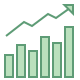 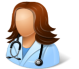 KINERJA INSTALASI
26
INSTALASI FARMASI
INSTALASI LABORATORIUM
27
INSTALASI RADIOLOGI
28
INSTALASI REHABILITASI MEDIK
29
INSTALASI PSIKOLOGI
30
INSTALASI NAPZA
31
INSTALASI PSIKOGERIATRI
32
INSTALASI RAWAT INAP
PSIKIATRI
33
INSTALASI RAWAT INAP
NON PSIKIATRI
34
INSTALASI TUMBUH KEMBANG ANAK
35
INSTALASI GAWAT DARURAT
36
INSTALASI ELEKTROMEDIK
37
INSTALASI KESEHATAN JIWA MASYARAKAT
38
INSTALASI REHABILITASI PSIKOSOSIAL
39
INSTALASI RAWAT JALAN
PSIKIATRI
40
NON PSIKIATRI
KUNJUNGAN RAWAT JALAN NON PSIKIATRI
41
INSTALASI HEMODIALISIS
Pelayanan hemodialisis adalah layanan baru pada RSJD dr. Arif Zainudin 
sudah mulai beroperasi pada bulan Februari 2018 dan diresmikan pada tanggal 24 Maret 2018.
42
INSTALASI GIZI
INSTALASI LAUNDRY
43
INSTALASI IPS RS
44
1
INSTALASI SANITASI
45
2
46
SUBAG DIKLITBANG
1
KEGIATAN
PENINGKATAN MUTU SDM
2
47
INSTALASI HUMAS DAN PEMASARAN
1
48
2
49
3
50
INSTALASI SIM RS
51
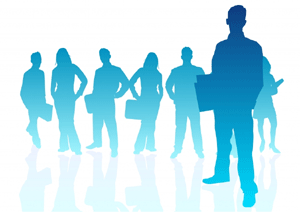 TERIMA KASIH
52